Who Should Get What?
Part 1
A thinkLaw Math Lab
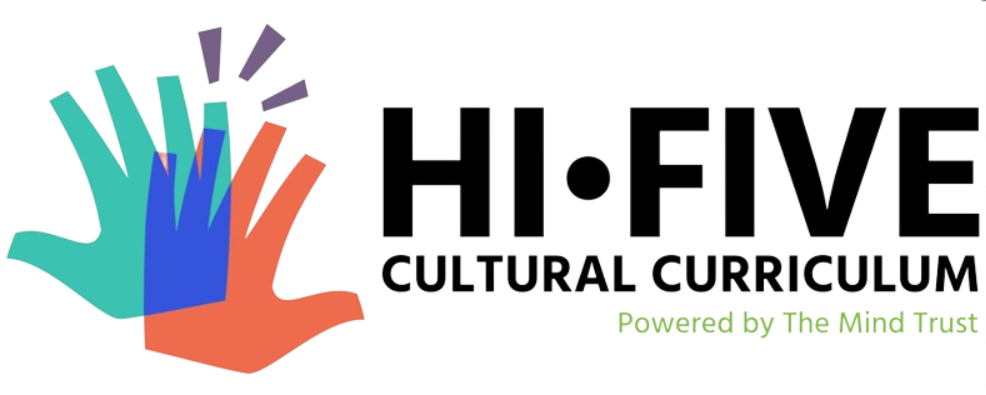 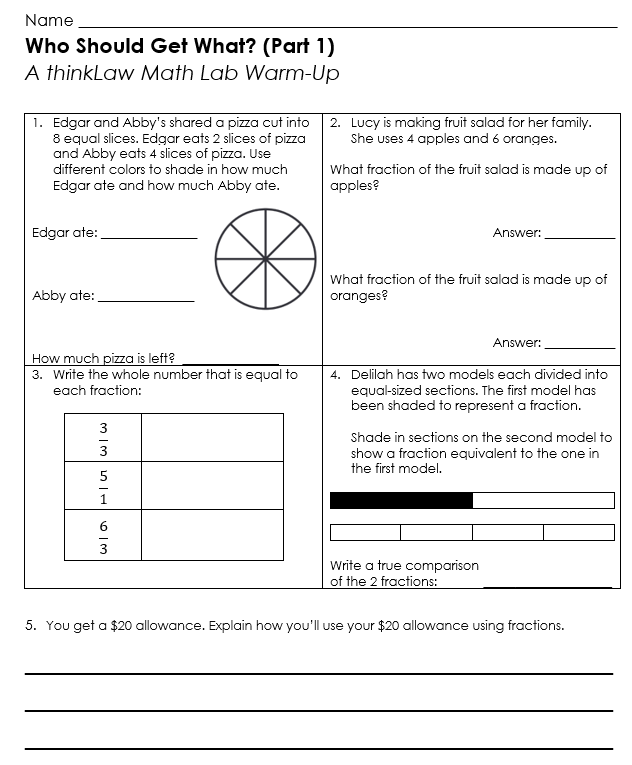 thinkWarm-Up
Before we begin
.
thinkStarter
Imagine that the school was on fire. The fire department can come and put out the fire, but the fire department would not be able to help you with anything else. For example, the fire department would not be able to help replace textbooks or school supplies. 
.
What help would the school need to recover from the fire?
thinkStarter Summary
Disasters can cause a lot of damage. Sometimes it requires extra help to rebuild.
Where are the Helpers? 
FEMA stands for Federal Emergency Management Agency. FEMA is part of the U.S. government that helps people who have been impacted by natural disasters, such as hurricanes, floods, and earthquakes.
FEMA provides help. Here are a few examples of how FEMA helps. Rank the three examples from most important to least important.
Why did you pick that order?
Who Gets What?
When FEMA arrives to help with a disaster, they have a set amount of money to use. FEMA must decide how to divide the money. 

Splitting the money evenly between every need is not practical. Some needs are more expensive than others. In this thinkLaw math lab you will consider several real-life disasters and determine how FEMA should divide the money.
What resources will the people of Hawaii need? List your top 5 ideas and then rank them by importance. 1 is the most important.
What resources will the people of Cedar Rapids need? List your top 4 ideas and then rank them by importance. 1 is the most important.
What resources will the people of Joplin need? List your top 5 ideas and then rank them by importance. 1 is the most important.
thinkBigger
When the government gives money to FEMA, FEMA needs to be responsible with the money. FEMA employees need to explain to the public how they spent the money. 

Pick 1 of the disasters. How would you explain how you spent the money? Be sure to use your fractions as part of your explanation.
How did you spend the money?
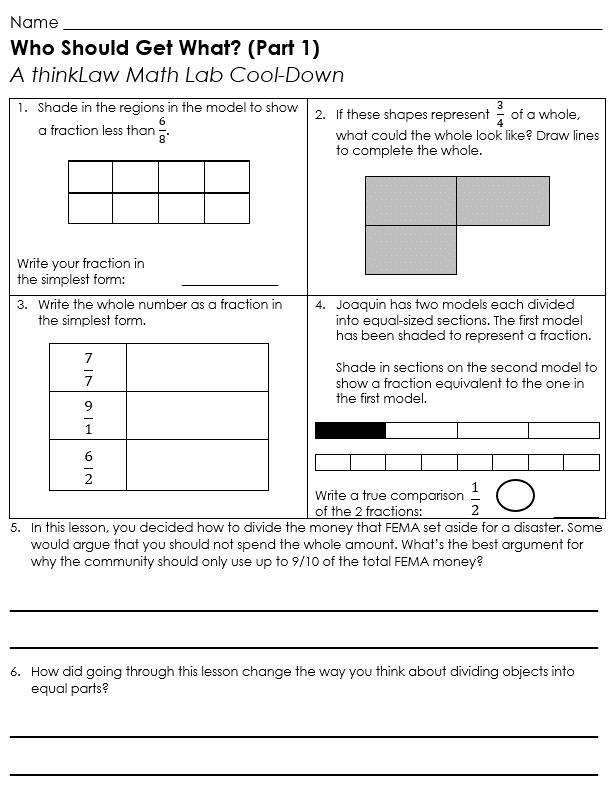 thinkCool-Down
Before we finish
.